UNILAC gepulster Gasstripper H2
HKR Modernisierung
08.07.2022
HKR Modernisierung Gasstripper
Projekt-Übersicht
Eigenständiges Upgrade-Projekt (PSU), unabhängig von HKR Modernisierung
Zeitplan passt zu Umzug ins FCC und Umstellung auf neues Kontrollsystem, damit Ersatz des alten Strippers

Geräte
Neuer Pumpstand, 
Gasregelung mit Steuerung, 
Anpassung Vakuumsystem,
Infrastruktur (Gasversorgung, Vakuumabluft, Sicherheitsbelüftung, Abblaseleitung, Gaswarnanlage, ...)

Software
HKR: Neues Bedienprogramm
Device-Access ⇒ FESA-Klasse, WR-Timing
Datenversorgung (LSA)
08.07.2022
HKR Modernisierung Gasstripper
Aufwand
Aufbau Gesamtsystem: ca. 8,5 FTE (PSU u.a., ohne ACO), 950k€
ACO: 2,25 FTE (Schätzung)
SPS-Steuerung extern, Spezifikation/Begleitung: 0,2 FTE (ACO)
Bedienprogramm, FESA-Klasse: 1,5 FTE (ACO)
Datenversorgung: 0,1 FTE (ACO)
SCU: 0,25 FTE, 5 k€
Verkabelung, Installation, Inbetriebnahme: 0,2 FTE / 5k€ (ACO)
08.07.2022
HKR Modernisierung Gasstripper
Zeitplan
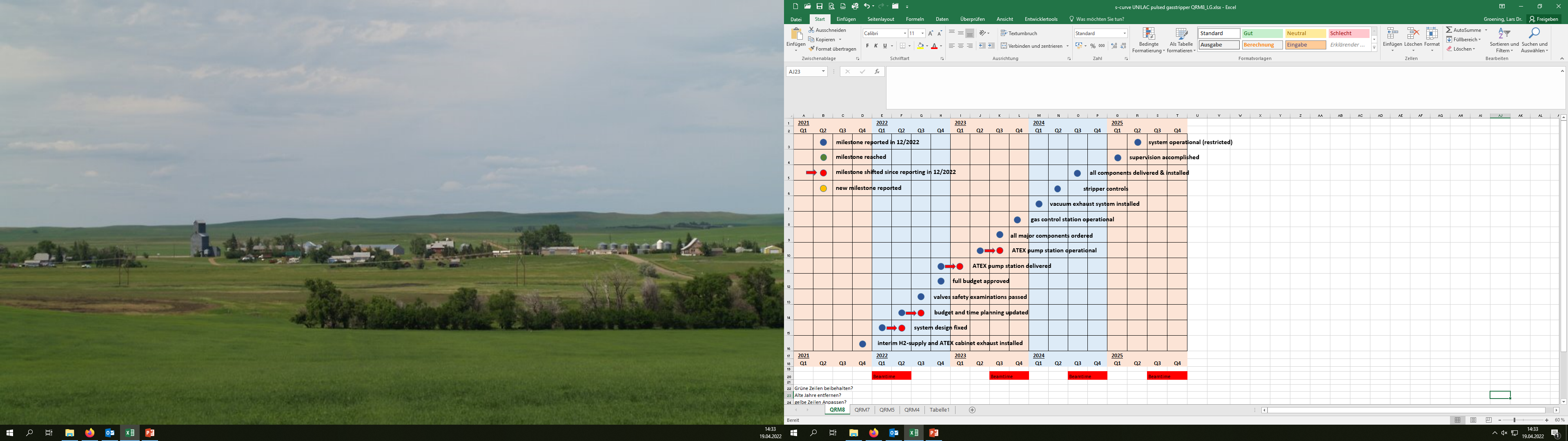 08.07.2022
HKR Modernisierung Gasstripper
Budget
Gesamt 950k€
Bislang genehmigt 522k€
08.07.2022
HKR Modernisierung Gasstripper
Status
Infrastruktur (Gasleitungen, Ex-Abluft, N2, Druckluft, ...) hergestellt
Pumpstand: Auftrag vergeben
(Sicherheits-)Technisches Konzept erstellt
Prüfung und Finalisierung mit ext. Sachverständigen bis Ende 2022 beauftragt
Erstellung Gefährdungsbeurteilung und Explosionsschutzdokument bis Ende 2022 beauftragt
Spezifikationen für Geräte und Funktionalitäten vorbereitet
Finalisierung bis Ende 2022
Vorbereitung der Kontrollsystem-Arbeiten bis Ende 2022
Applikation
Front-End (SCU)
FESA-Klasse
Datenversorgung (LSA)
08.07.2022
HKR Modernisierung Gasstripper
Ausblick
Beschaffungen bis Ende 2024
Gasregelung und Steuerung
Sicherheits-Überwachung
Ertüchtigung Vakuum-System (neue Stripperkammer, Schnellschlussventile, Druckmessröhren, neue Turbopumpen)
Wasserstoff-Verdünnung oder –Inertisierung
Restliche Infrastruktur ...
Tests intern und extern (Ex-Schutz, Ventil-Lebensdauer, ...)
Kontrollsystem-Integration


Abnahme durch TÜV o.ä.
08.07.2022
HKR Modernisierung Gasstripper
Plan B
Bedienprogramm und ggf. Druckanzeige für existierenden Gasstripper
wenn gepulster Gasstripper nicht fertig bis Umzug ins FCC oder bis Abschaltung des alten Kontrollsystems
08.07.2022
HKR Modernisierung Gasstripper